Проявления девиантности у детей с ОВЗ и особенности их профилактики.Учитель-логопед Назарова Екатерина Борисовна  Центр социальной Адаптации и реабилитации детей с ОВЗ «Потенциал»
Актуальность данной темы
Проблема девиантного поведения - это проблема не только отдельного индивида, но и семьи, школы, всего общества и государства в целом. Положение с поведенческими девиациями усугубляется не самой благополучной экономической и эпидемиологической ситуацией в стране. К настоящему моменту проблема девиантности детей является предметом исследований как отечественных, так и зарубежных специалистов.
На сегодняшний день в психологии девиантного поведения выделены типичные девиации, среди которых наиболее известны игровые и пищевые аддикции, а также связанные с центрацией на своей телесности, побегах из дома или воспитательного учреждения, увлечении огнем и пиротехническими сооружениям. Широко распространены среди несовершеннолетних наркотизация, ранний алкоголизм, угон автотранспорта, домашние кражи, хулиганство, вандализм, буллинг и мобинг, аутодеструктивное поведение и другие.
В психологии накоплено немало знаний, как о девиантном поведении несовершеннолетних, так и о вариантах профилактической работы с ними. Однако нерешенным, в значительной мере даже не затронутым остается вопрос о проявлениях девиантного поведения у детей с ограниченными возможностями здоровья (ОВЗ) и инвалидностью
Девиантное поведение – что это?
Девиа́нтное поведе́ние (также социа́льная девиа́ция, отклоня́ющееся поведе́ние) (лат. deviation — отклонение) — устойчивое поведение личности, отклоняющееся от общепринятых, наиболее распространённых и устоявшихся общественных норм. ДФФФевиантное поведение может быть как негативным, так и позитивным. Негативное девиантное поведение приводит к применению обществом определённых формальных и неформальных санкций (изоляция, лечение, исправление или наказание нарушителя). Девиантность как социальное явление и реакция общества на неё изучается социологией, индивидуальные девиации — психологией[. Девиантное поведение может противоречить благополучию окружающих или правовым нормам, в таком случае его называют делинквентным.
Проблема девиантного поведения находится в центре внимания с момента возникновения социологии. Французский социолог Эмиль Дюркгейм, считается одним из основоположников современной девиантологии. Он ввёл понятие аномии, — это состояние запутанности и дезориентации в обществе во время кризисов или радикальных социальных перемен. Дюркгейм объяснил это на примере увеличения количества самоубийств во время неожиданных экономических спадов и подъёмов.
Основные виды девиантного поведение
Антисоциальное (деликвентное) поведение. 
Асоциальное поведение. 
Аутодеструктивное (саморазрушительное) поведение.
Критерии определения ребенка в «группу риска»
Социальные (дети, живущие в асоциальной семье, в семье беженцев, переселенцев, неполные семьи) 
Учебно-педагогические (дети, имеющие стойкую неуспеваемость по предметам, допускающие пропуски без уважительной причины) 
Поведенческие (дети, имеющие стойкие нарушения поведения, трудности в отношениях со сверстниками, учителями, родителями, имеющие высокий уровень тревожности, употребляющие ПАВ и др. )
Особенности, с которыми сталкиваются дети с ОВЗ
Индивидуальные темпы психического (интеллектуального, речевого, эмоционального, поведенческого) развития у них существенным образом отличаются. Всеобщее (норма) достигается здесь труднее, через преодоление чрезвычайно тяжелых препятствий, но именно поэтому прорисовывается яснее, резче и отчетливее, ибо заставляет считаться с собой более строго и властно». Все это может особым образом обнаружить себя в проявлениях девиантности у детей с ОВЗ при различной нозологии.
Почему девиантное поведение лиц с ОВЗ мало изучено?
Девиантные установки возникают и формируются в конкретном поведении, обусловленном личностным или ситуативным контекстом. Дискуссии о ситуативной обусловленности или личностной детерминации девиантных проявлений периодически то ослабляются, то с новой силой возникают вновь. Возможно, за этим кроется циклический характер порождения и кольцевого взаимопроникновения средовых и личностно-потребностных актов реального поведения. Сопряжение феноменологии ненормативных социопатических установок и их девиантных проявлений, внутренней личностной напряженности и психогенных негативных воздействий ближайшего окружения с особой остротой проявляется у людей с инвалидностью и ОВЗ. Однако девиантные проявления у такой категории подростков мало изучены, т.е. девиантное поведение в контексте ограниченных возможностей индивида в научных исследованиях представлено недостаточно
отсутствуют четкие рекомендации по профилактике девиантных проявлений у детей с ОВЗ в зависимости от вида конкретной нозологии.
Поведенческие проявления девиантности с ОВЗ
Дети с особыми потребностями склонны к гораздо более откровенным и примитивным проявлениям агрессии и девиантного поведения, соответственно чаще попадаются и чаще наказываются
Агрессивность детей с ОВЗ выражается иначе и другими способами (осуществлении девиантных проявлений переходит к тем индивидам, которые имеют отчетливое физическое преимущество)
Отношение к детям с ОВЗ и инвалидностью
Сочетание девиантологических, виктимологических и дефектологических проблем у детей с ОВЗ многоаспектно, а это значит, что решение вытекающих из этой сопряженности профилактических задач требует многостороннего охвата
Как выявить расположенность к девиантному поведению?
Только с помощью разнопланового и многомерного диагностического инструментария можно выявить показатели личностной и социальной идентичности, подростковых установок и предпочтений, эгоцентрическую и нравственную направленность отрочества, оценку семейной и школьной ситуации подростков с ОВЗ, их склонность к одиночеству, депрессии и суициду, включенности в широкие межличностные отношения и дружеский круг или отстраненности от них, выраженности у них враждебности и агрессивности, искажений в мотивационных целях и специфике школьной адаптации и пр. 
Направления диагностического поиска должны быть сосредоточены в следующих аспектах:
нездоровье и неблагополучие, 
личность – среда.
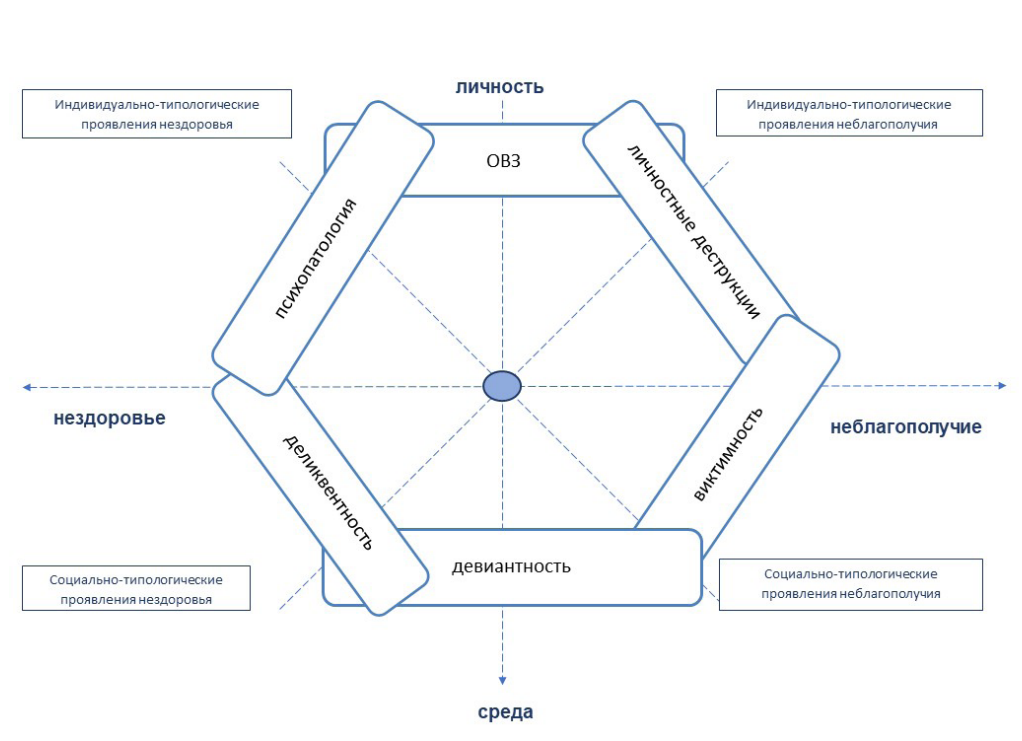 Рис.1. Шестигранник осложнений  развития детей с ОВЗ
АНАЛИЗ «ПЛОХОГО» ПОВЕДЕНИЯ
СХЕМА КОРРЕКТИРОВКИ ДЕВИАНТНОГО ПОВЕДЕНИЯ УЧАЩИХСЯ, КОГДА    ЦЕЛЬ – ИЗБЕГАНИЕ НЕУДАЧИ
СХЕМА ХАРАКТЕРИСТИКИ   «МСТИТЕЛЬНОГО ПОВЕДЕНИЯ»
СХЕМА КОРРЕКТИРОВКИ ДЕВИАНТНОГО ПОВЕДЕНИЯ,  КОГДА ЦЕЛЬ – ВЛАСТЬ ИЛИ МЕСТЬ.МЕРЫ ЭКСТРЕННОГО ПЕДАГОГИЧЕСКОГО ВМЕШАТЕЛЬСТВА
ХАРАКТЕРИСТИКА ВЛАСТОЛЮБИВОГО ПОВЕДЕНИЯ
ХАРАКТЕРИСТИКА ПОВЕДЕНИЯ, НАПРАВЛЕННОГО НА ПРИВЛЕЧЕНИЕ ВНИМАНИЯ (НПВ)
СХЕМА ПОВЕДЕНИЯ ПЕДАГОГА, КОГДА ЦЕЛЬ – ПРИВЛЕЧЬ ВНИМАНИЕ
ХАРАКТЕРИСТИКА ПОВЕДЕНИЯ, НАПРАВЛЕННОГО  НА ИЗБЕГАНИЕ НЕУДАЧИ (ИН)
Методы и приемы коррекции отклоняющегося поведения
Методы коррекции произвольности в двигательной, эмоциональной сферах, поведении, общении: психогимнастика, терапия средствами искусства; коррекция вербальной и невербальной сферы общения.
 Коммуникативные игры, тренинг, ролевые игры. 
Коррекция нарушений деятельности. 
Выработка адекватной самооценки; коррекция страхов; выработка внутренней позициии обучающегося. 
Личностная коррекция: создание условий для развития положительных стойких отношений с педагогами, родителями, сверстниками с целью выведения обучающегося из состояния отрицательной мотивации.
Первая группа – приёмы индивидуального педагогического воздействия.
Приём - просьба о помощи. Воспитатель, для того чтобы расположить к себе воспитанника и установить доверительный контакт, обращается к нему за советом, рассказав о какой-либо проблеме.
Приём - оцени поступок. Для выяснения нравственных позиций ребёнка и коррекции этих позиций воспитатель рассказывает историю и просит оценить поступки участников этой истории.
Приём – обсуждение. Воспитателем подбираются статьи о совершённых преступлениях или других асоциальных поступках людей. Педагог просит дать оценку этим поступкам. В ходе дискуссии необходимо вместе с ребёнком прийти к правильным выводам.
Приём – добрый поступок. В процессе работы ребёнку предлагается оказать помощь слабому. При этом важно сделать положительную оценку поступка не возводя его слишком высоко.
Приём – мой идеал. В процессе беседы выясняются идеалы воспитанника и делается попытка оценить идеал, выявив его нравственные качества.
Приём – сказка. Этот приём похож на сказкотерапию. Воспитатель сочиняет сказку, герои которой очень похожи на воспитанника и окружающих его лиц. Окончание сказки придумывает ученик с помощью педагога.
                        Вторая группа – приёмы групповой деятельности.
Приём – импровизация. Учащиеся выбирают сказку, которую смогут обыграть по ролям. Педагогом даётся творческое задание изменить сказку и сыграть на современный лад.
Приём – распределение ролей. Учащиеся самостоятельно распределяют кому и какую роль играть, изменяют реплики героев на современную лексику и манеру говорить. Воспитатель устанавливает правило: реплики должны соответствовать речевым нормам, все мнения необходимо выслушать, критиковать и опровергать можно тактично.
Приём – обмен ролями. Учащиеся обмениваются ролями. Предполагается создание равных условий для проявления инициативы всеми учащимися.
Положительное девиантное поведение
Положительная девиация — это поведение, приносящее обществу благо, но тем не менее всё равно отклоняющееся от общепринятых норм. К позитивной девиации можно отнести:
самопожертвование;
героизм;
аскетизм;
чрезмерную щедрость;
чрезмерную добродетельность;
обострённое чувство жалости;
способности, талант, гениальность и др.
Профилактика девиантности с ОВЗ
Было доказано, что социальная поддержка тесно взаимосвязана с здоровьем личности, как психическим, так и физическим. В связи с этим, возникает необходимость исследовать характер этой взаимосвязи, что позволит увеличить возможность оказания более эффективной помощи родителям и детям с ОВЗ, оказавшимся в стрессовых ситуациях и проявляющих склонность к девиантному поведению. 
Профилактика девиантности так же является предметом ряда исследований и объектом методических рекомендаций, однако практика её применения недостаточно изучена по отношению к несовершеннолетней молодежи с ОВЗ, имеющей особые потребности в осуществлении своей жизнедеятельности. 
Предлагаемый взгляд на проблему девиантности подростков с ОВЗ в контексте соотнесения их с различными нозологиями позволяет выйти за рамки обсуждения «чистой» теоретической проблематики дефектологии и перейти к профилактике такого нежелательного для российской действительности явления как социально-негативное и социальноопасное поведение несовершеннолетних.
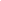 Характеристика на ученика с девиантным поведением
Характеристика на Иванова Ивана Ивановича 09.01.2006 года рождения,
ученика 2Б класса МБОУ СОШ №119
проживающего по адресу: г.Уфа_____________
Иванов Иван обучается в МБОУ СОШ № 119 с первого класса. Во 2Б классе учится с апреля 2015 года. Отец Иван Иванович работает инженером в ОАОМАУ, мать __________не работает, занимается воспитанием сына.
___________ характеризуется поведением, которое не соответствует возрастным нормам и является серьезным препятствием для полноценного включения ребенка в учебную деятельность. Он импульсивен, чрезмерно активен и беспокоен. На уроках ______ не может спокойно сидеть на месте, легко отвлекается на посторонние стимулы, не следит за работой в классе, на вопросы учителя часто отвечает не подумав, выкрикивая с места и не дослушав вопрос до конца, с трудом сохраняет внимание при выполнении заданий. 
На переменах часто мешает окружающим, совершает опасные и необдуманные поступки, не задумываясь о последствиях.
Особенность поведения______ влияет на его успеваемость. Во время учебной деятельности _______ сложно справляться с заданиями, т.к. него низкая работоспособность и он испытывает трудности в организации и завершении работ. Классные работы неряшливы и небрежны, они характеризуются ошибками, которые являются результатом невнимательности, невыполнения указаний учителя. Навыки чтения значительно ниже сверстников, техника чтения равна 48сл/мин. Домашние работы выполняются аккуратно и прилежно.
Нарушения в поведении влияет не только на школьную успеваемость, но и на его взаимоотношения с одноклассниками. В силу своей нетерпимости и легкой возбудимости ______ часто вступает в конфликт со сверстниками. Он не может долго играть с одноклассниками, устанавливать и поддерживать с ними дружеские отношения. ________ является источником постоянных конфликтов.   
Воспитанием и обучением ______ занимаются родители. Родители стараются быть в курсе всех школьных дел сына. Они звонят и приходят в школу по первому звонку. _______ всегда прилежно и чисто одет в школьную форму, получает горячее питание в школьной столовой. В доме созданы все необходимые условия для полноценной учебы и здорового отдыха. Родители посещают и принимают активное участие во всех родительских собраниях и мероприятиях.
Классный руководитель: ___________________
Признаки, по которым происходит оценка состояния
Патологические влечения:
Курит (не курит, курит эпизодически, систематически)
Употребляет спиртные напитки (не употребляет, употребляет эпизодически, систематически)
Употребляет наркотические вещества (не употребляет, употреблял однократно, систематически)
Состоит на диспансерном учёте, по поводу чего _________________________________
____________________________________________________________________________


Психологическая атмосфера семьи:

Благоприятная
Неблагоприятная
Крайне неблагоприятная
Признаки повышенной нервозности:
отсутствуют
повышенная утомляемость
пониженная работоспособность
подавленное настроение
повышенная возбудимость
вспышки гнева
агрессивность по отношению к сверстникам
агрессия по отношению к учителям
отказ от контактов, общих дел
склонность к разрушительным действиям
садизм
другие признаки: _____________________________
Индивидуальная психологическая карта личностного развития подростка. Принципы составления карты
Принцип возрастного развития (значимая информация от рождения до актуального момента) 
Принцип системного учета социализирующих факторов на каждом этапе возрастного развития и прогнозирования позитивных и негативных вариантов развития 
Принцип наглядного отражения динамики личностного развития школьника с интерпретацией диагностических данных 
Принцип целесообразности коррекционно-развивающей работы с учетом обнаруженных признаков социально-психологической дезадаптации 
Принцип комплексности
Четыре блока карты
Информационный блок (анамнестические данные, сведения о семье, ЖБУ проживания, психосоциальная ситуация в семье, тип семейного воспитания и т.д.) 
Медицинские данные (хронические заболевания, анамнез развития) 
Данные психолого-педагогического обследования 
Результаты коррекционной работы
Профилактические программы:
«Жизнь без алкоголя. Профилактика подросткового алкоголизма». Цель: предупреждение злоупотребления подростками алкогольных напитков. 
«Я вхожу во взрослый мир». Цель: повышение уровня социально-психологической компетентности, как основы успешной социальной адаптации. 
«Помоги себе сам» .Цель: создание условий, способствующих снятию эмоционального напряжения, развитию функций произвольной регуляции и самоконтроля. 
«Развитие навыков позитивных взаимоотношений с миром» .Цель: повышение личностной и социальной компетентности обучающихся (обучение жизненно важным навыкам). 
«Волевая регуляция поведения». Цель: коррекция девиантного поведения подростков. 
«Программа по профилактике суицида» Цель: предотвращение суицидов и суицидальных наклонностей.
Рекомендации для родителей.
В своих отношениях с ребёнком поддерживайте позитивную установку. Почаще хвалите его, подчёркивайте успехи. Это помогает укрепить уверенность ребёнка в собственных силах, повышает самооценку.
Избегайте повторения слов «нет» и «нельзя».
Говорите с ним в сдержанном, спокойном, мягком тоне.
Давайте ребёнку только одно задание на определённый отрезок времени, чтобы он смог его завершить.
Особенно поощряйте ребёнка за все виды деятельности, требующие концентрации внимания (работа с кубиками, конструктором, мозаикой, раскрашивание, чтение и т.д.)
Поддерживайте дома чёткий распорядок дня ( время для приёма пищи, выполнения домашних заданий и сна).
Избегайте по возможности пребывания с ребёнком в местах скопления людей. Посещение крупных магазинов, рынков и т.д. оказывает на него негативное действие
Библиографический список:
Белова Е.А. Особенности отношения младших школьников к сверстникам с ограниченными возможностями здоровья // Учён. зап. Рос. гос. соц. ун-та. 2015. № 2. С. 5–11. 
Гоголева А.В. Аддиктивное поведение и его профилактика. М.: МПСИ, Воронеж: МОДЭК, 2003. — 240 с. 
Гуггенбюль А. Зловещее очарование насилия. Профилактика детской агрессивности и жестокости и борьба с ними. СПб.: Гуманитарное агентство «Академический проект», 2000. − 222 с. 
Егорова Т.В. Социальная интеграция детей с ограниченными возможностями. Балашов: Николаев, 2002. – 80 с. 
Зыкова М.Н., Шнейдер Л.Б. Психологические категории «норма» и «правило» в обсуждении поведенческой активности детей и подростков // Актуальные проблемы психологического знания: Теоретические и практические проблемы психологии. - 2009. - № 3 (12). — С. 70–77. 
Ильенков Э.В. Психика человека под «лупой времени» //Хрестоматия по педагогической психологии. - М.: Международная педагогическая академия, 1995. – С. 131-141. 
Лукин Н.Н. Творчество как детерминанта профилактики правонарушений детей и подростков // Известия РАО. - 2000. - № 4. - С. 46–48. 
Методические материалы по признакам девиаций, действиям специалистов системы образования в ситуациях социальных рисков и профилактике девиантного поведения обучающихся. - М: МГППУ. - 2018. 
Семья Г.В. Социальнопсихологические и организационные аспекты антинаркотической профилактической работы с подростками// Наркоугроза и противодействие. М.: Издание Международного комитета по борьбе с наркотиками. - 2000. – С. 27-122. 
Шнейдер Л.Б. Психология девиантного и аддиктивного поведения детей и подростков. - М., Юрайт, 2018. – 219